CS 341: Algorithms
Lecture 11: graph algorithms II – finishing BFS, depth first search
Readings: see website
Trevor Brown
https://student.cs.uwaterloo.ca/~cs341 
trevor.brown@uwaterloo.ca
1
BFS Application:testing whether a graph is bipartite
2
(Undirected) Bipartite graphs and BFS
7
7
8
8
7
8
3
3
5
5
3
5
6
6
6
1
1
1
2
4
2
2
4
4
3
Crucial property:no odd cycles
Claim: a graph is bipartite if and only ifit does not contain an odd length cycle
7
7
8
8
What happens if I create an odd length cycle?
7
8
3
3
5
5
3
5
6
6
6
1
1
1
2
4
2
2
4
4
4
…
And so on,
alternating…
5
8
8
8
5
3
3
3
5
5
6
6
1
6
1
1
2
2
4
4
2
4
WTP: no edge between red nodes
no edge between blue nodes
6
Bad edges mean odd cycles
…
…
7
Algorithm for testing Bipartiteness
Call BFS on each component to calculate distances for each node
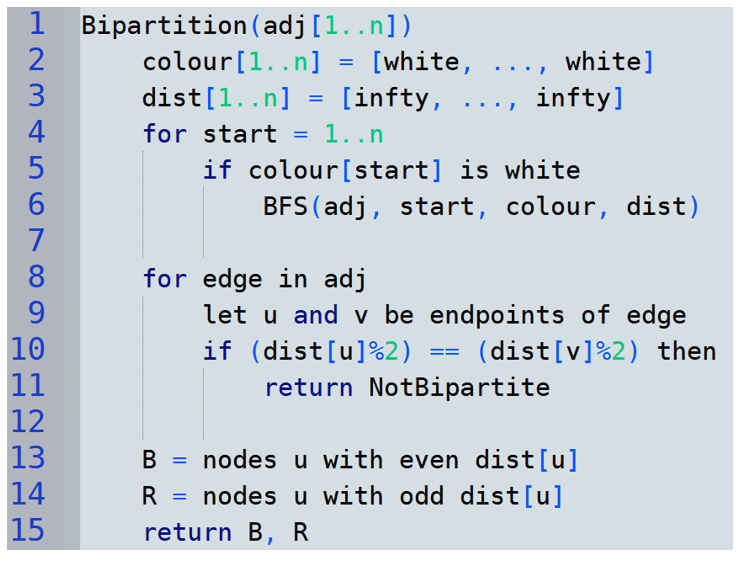 Modified BFS that reuses the same colour array
and same dist array
If both even or both odd
Runtime complexity?
Return an actual bipartition
8
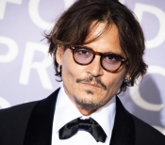 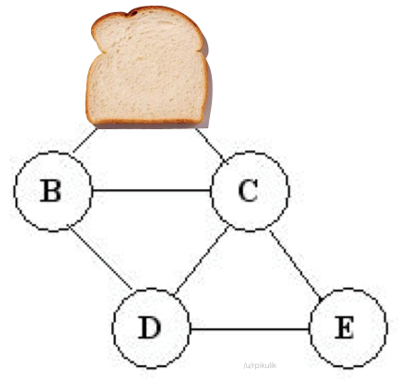 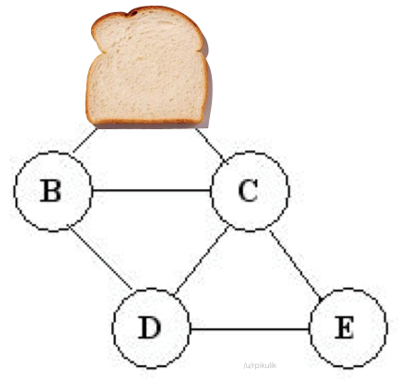 Bread first
search
Depp first
search
Depth first search
9
Depth-first search of a directed graph
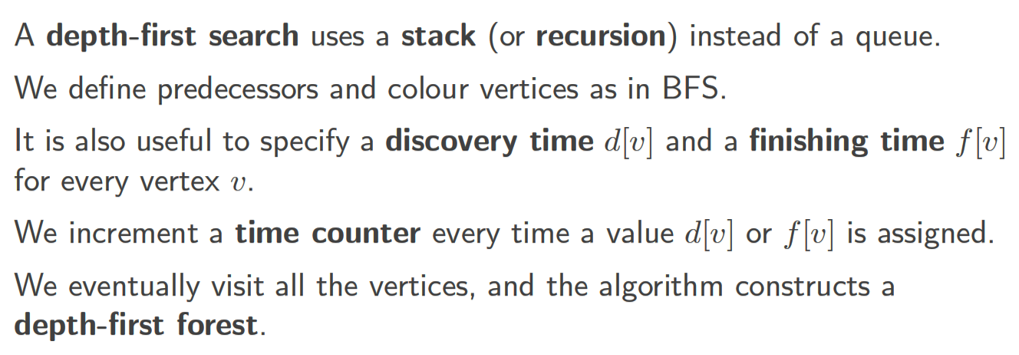 10
Depth first search Algorithm
Example execution starting at node 1
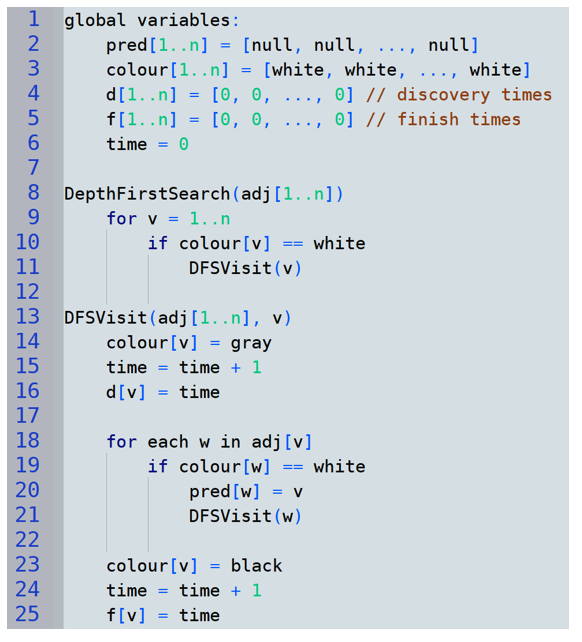 time = 0
time = 1
time = 2
time = 3
time = 4
time = 5
time = 6
time = 7
time = 8
time = 9
time = 10
time = 11
time = 12
not white
not white
3
3
3
5
5
5
6
6
6
not white
d[6]=11
d[5]=7
d[3]=3
f[3]=4
f[5]=8
f[6]=12
not white
1
1
1
2
2
2
4
4
4
d[4]=5
d[1]=1
d[2]=2
f[1]=10
f[2]=9
f[4]=6
DFSVisit(6)
DFSVisit(1)
11
DFS tree / forest
Could draw BFS forest this way also…
Graph
DFS forest
3
3
3
5
5
5
6
6
6
6
1
d[6]=11
d[5]=7
d[3]=3
f[3]=4
f[5]=8
f[6]=12
tree 2
1
1
1
2
2
2
4
4
4
2
d[4]=5
d[1]=1
d[2]=2
f[1]=10
f[2]=9
f[4]=6
5
3
4
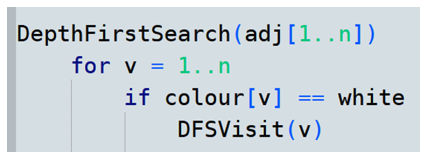 tree 1
Recall: DFSVisit(1), DFSVisit(6)
Each top level DFSVisit call is the root of a tree
12
Basic DFS Properties to remember
13
Runtime Complexity of DFS (for Adj. lists)
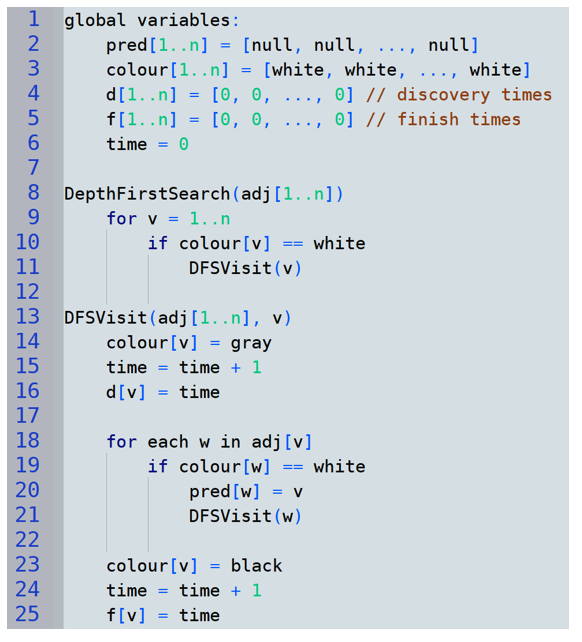 Home exercise: complexity withadjacency matrix?
Only called on a white node, and immediately colours the node gray
So called once per node!
Each call iterates over the neighbours. Effectively: “for each node, for each neighbour, do O(1) work + recurse.”
Total O(n+m) iterations over all recursive calls. Total O(n+m) runtime!
14
Classifying edge                  in DFS
DFS forest
Graph
1
6
3
3
3
5
5
5
6
6
6
d[6]=11
d[5]=7
d[3]=3
2
f[3]=4
f[5]=8
f[6]=12
1
1
1
2
2
2
4
4
4
5
3
4
d[4]=5
d[1]=1
d[2]=2
f[1]=10
f[2]=9
f[4]=6
15
Definitions
2
3
12
7
4
9
11
13
6
1
8
10
5
16
Exploring d[], f[] and colour[]
d=9
f=12
d=10
d=7
f=11
f=14
d=8
f=13
17
Summarizing in a theorem
18
Classifying edge types in DFS
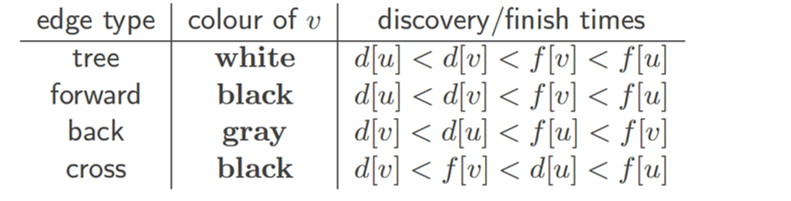 Q1?
Q2?
Q4?
Q3?
Q6?
Q5?
Q7?
Q8?
19
[Speaker Notes: Break up this slide?]
useful fact: Parenthesis theorem
20
Classifying edge types in DFS
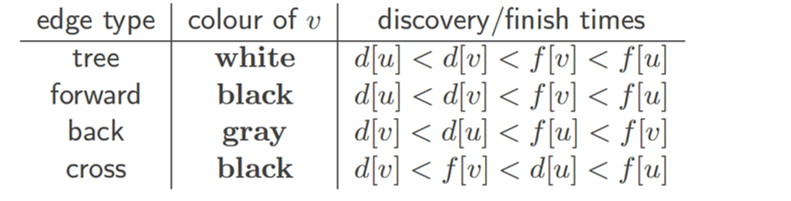 Q7?
Q8?
21
[Speaker Notes: Break up this slide?]
Classifying edge types in DFS
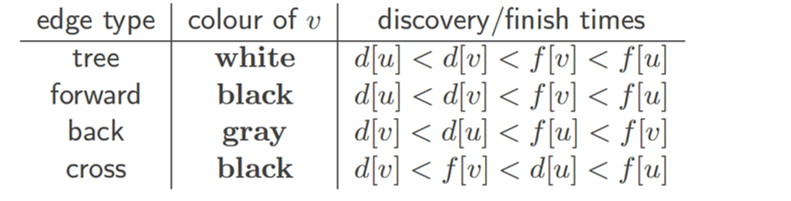 22
[Speaker Notes: Break up this slide?]
Application of DFS (or BFS):Strong connectedness
Testing existence of all-to-all paths
23
Strong connectedness
…
24
Strong connectedness
Is this graph strongly connected?



How about this one?
No path from c to other nodes.
c
b
a
d
Yes. One big cycle.
c
b
a
d
25
Strong connectedness
c
How about this graph?



How about this one?
f
Yes. Multiple intersecting cycles.
b
a
g
d
e
No. Two cycles with only a one-directional path between them.
f
c
b
a
d
e
g
26
Other Applications ofchecking strong connectedness
You gain some symmetry from knowing a graph is strongly connected
For example, you can start a graph traversal at any node, and know the traversal will reach every node
Without strong connectedness, if you want to run a graph traversal that reaches every node in a single pass, you would have to do additional processing to determine an appropriate starting node
27
Other Applications ofchecking strong connectedness
Useful as a sanity check!
Suppose you want to run an algorithm that requires strong connectedness, and you believe your input graph is strongly connected
Validate your input by testing whether this is true!
Subtle, difficult-to-detect bugs often result if such an algorithm is run only on one component of a graph
[More concrete applications once we generalize and talk about strongly connected components…]
28
A useful lemma
29
Creating an algorithm
What if we first reverse the direction of every edge?
30
The Algorithm
How?
31
Example execution 1
f
f
f
c
c
c
b
b
b
a
a
a
Every node is black. Next step!
d
d
d
e
e
e
g
g
g
32
Example execution 1
f
f
f
c
c
c
b
b
b
a
a
a
Every node is black. Next step!
d
d
d
e
e
e
g
g
g
f
f
f
c
c
c
b
b
b
a
a
a
d
d
d
e
e
e
g
g
g
33
Example execution 2
f
f
f
c
c
c
b
b
b
a
a
a
Every node is black. Next step!
d
d
d
e
e
e
g
g
g
Could the result change if we started at a different node?
f
c
c
c
b
b
b
a
a
a
Some nodes are not black
d
d
d
e
g
34
target
Reversing edges:adjacency matrix
f
c
b
a
source
d
e
g
reverse all edges
f
c
b
a
d
e
g
35
target
Reversing edges:adjacency matrix
f
c
b
a
source
d
e
g
reverse all edges
f
c
b
a
d
e
g
36
target
Reversing edges:adjacency matrix
f
c
b
a
source
d
e
g
reverse all edges
f
c
b
a
d
e
g
37
target
Reversing edges:adjacency matrix
f
c
b
a
source
d
e
g
reverse all edges
f
c
b
a
d
e
g
38
target
Reversing edges:adjacency matrix
f
c
b
a
source
d
e
g
reverse all edges
f
c
b
a
d
e
g
39
target
Reversing edges:adjacency matrix
f
c
b
a
source
d
e
g
reverse all edges
f
c
b
a
d
e
g
40
target
Reversing edges:adjacency matrix
f
c
b
a
source
d
e
g
reverse all edges
f
c
b
a
d
e
g
41
target
Reversing edges:adjacency matrix
f
c
b
a
source
d
e
g
reverse all edges
f
c
b
a
d
e
g
42
target
Reversing edges:adjacency matrix
f
c
b
a
source
d
e
g
reverse all edges
f
c
b
a
d
e
g
43
target
Reversing edges:adjacency matrix
Can do matrix transpose, or can just treat rows as columns and vice versa in your code
f
c
b
a
source
d
e
g
Complexity?
reverse all edges
f
c
b
a
d
e
g
44
Reversing edges: adjacency Lists
target
f
d
c
a
e
b
f
g
e
d
c
a
e
b
f
c
g
c
b
a
source
d
e
g
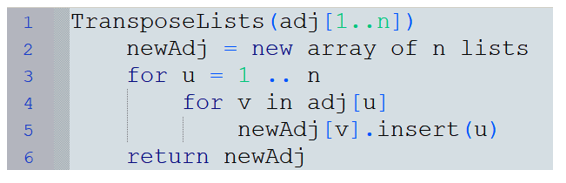 Complexity?
reverse edges
f
c
b
a
d
e
g
45
Runtime Complexityfor adjacency list representation?
46